How to 
Succeed as a 
Product Manager
From Ideation to Launch
HELLO!
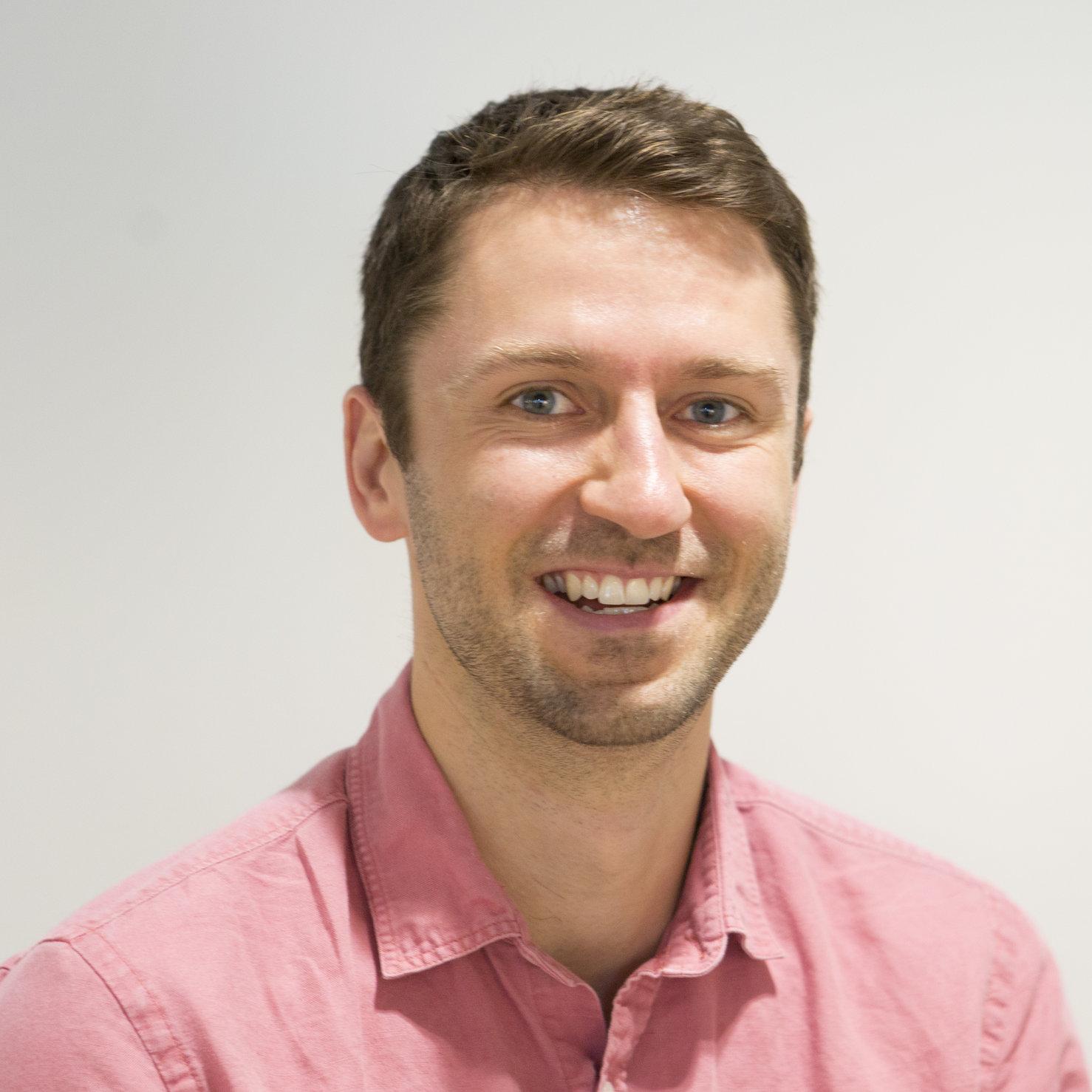 Alex Mitchell
CPO - ICX Media
4x Product Leader + Founder

More from me 
@amitch5903
Medium
www.alexmitchell.co 
Newsletter: bit.ly/gotechyourself
Books on Amazon
‹#›
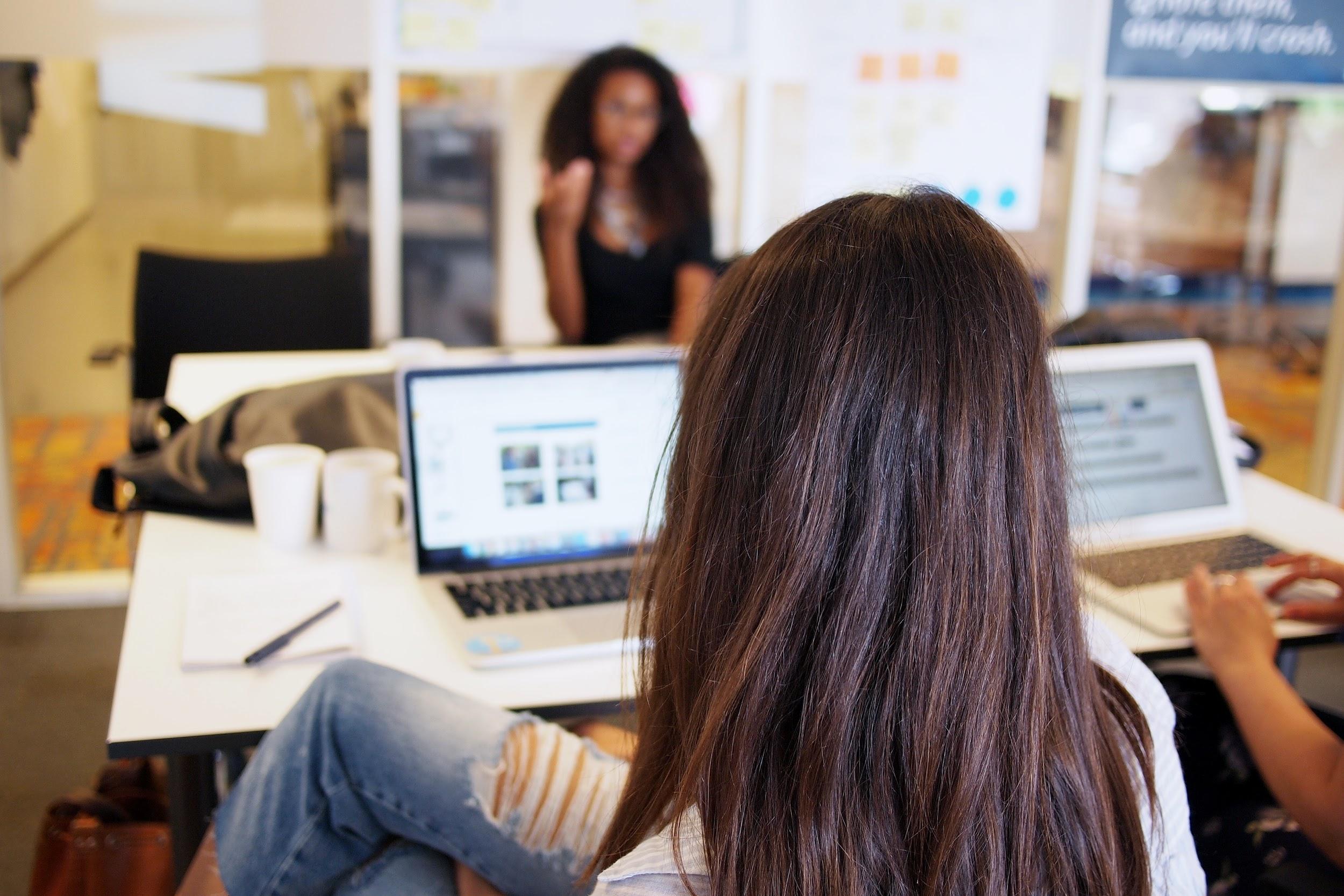 What We’ll Cover in This Course
15 Stages of the Product Life Cycle
What to do/not do in your first 90 days
Identifying/Understanding the Right Problem to Solve
Communication with Stakeholders
Building vs. Buying
How to Gather Feedback
‹#›
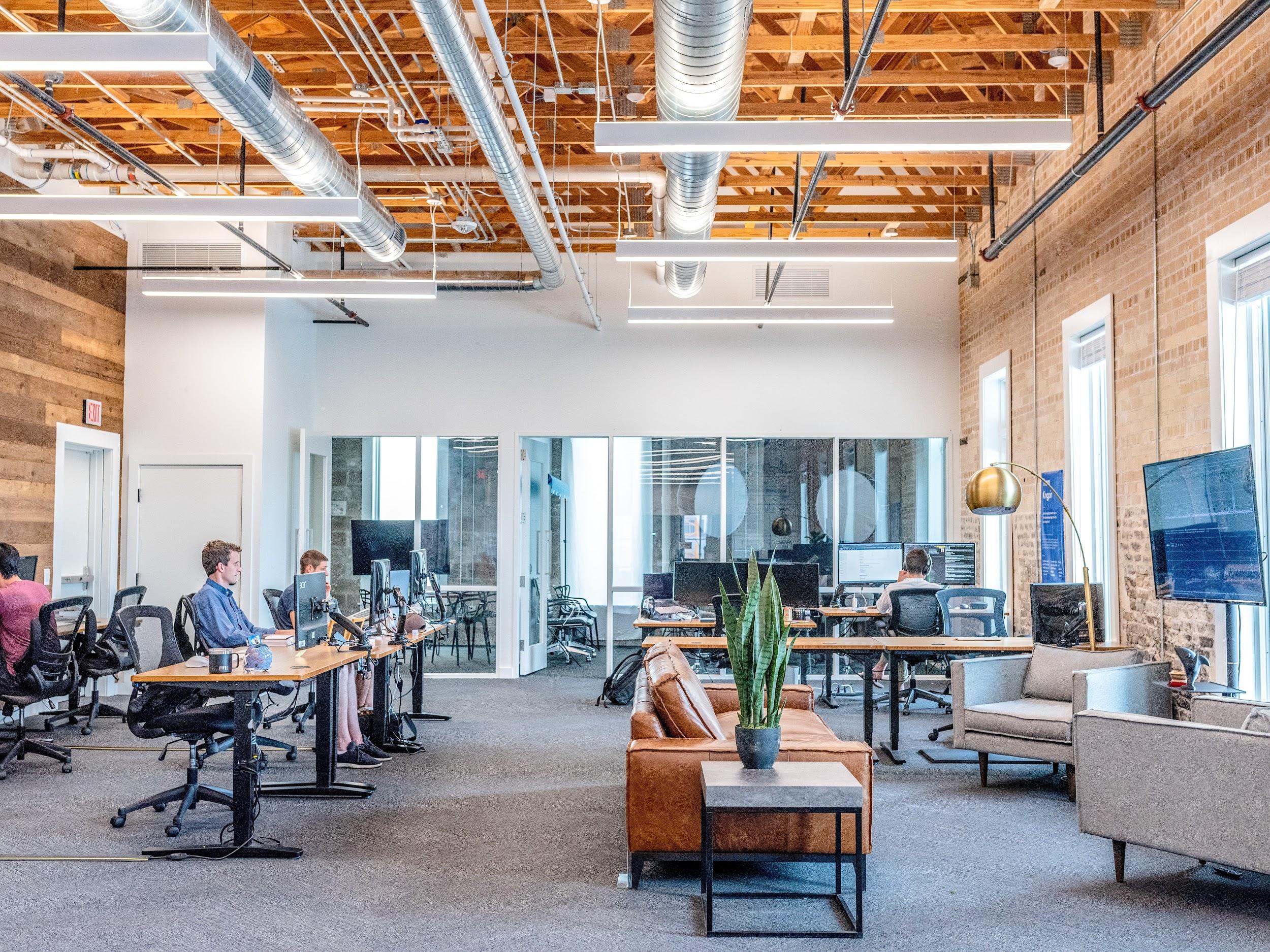 What We’ll Cover in This Course
7. Defining the Minimum Viable Product (MVP)
8. Tracking the Right Metrics
9. MVP → Mature Product
10. Promoting Your Product Release
11. Defining Goals and Sharing Success
‹#›
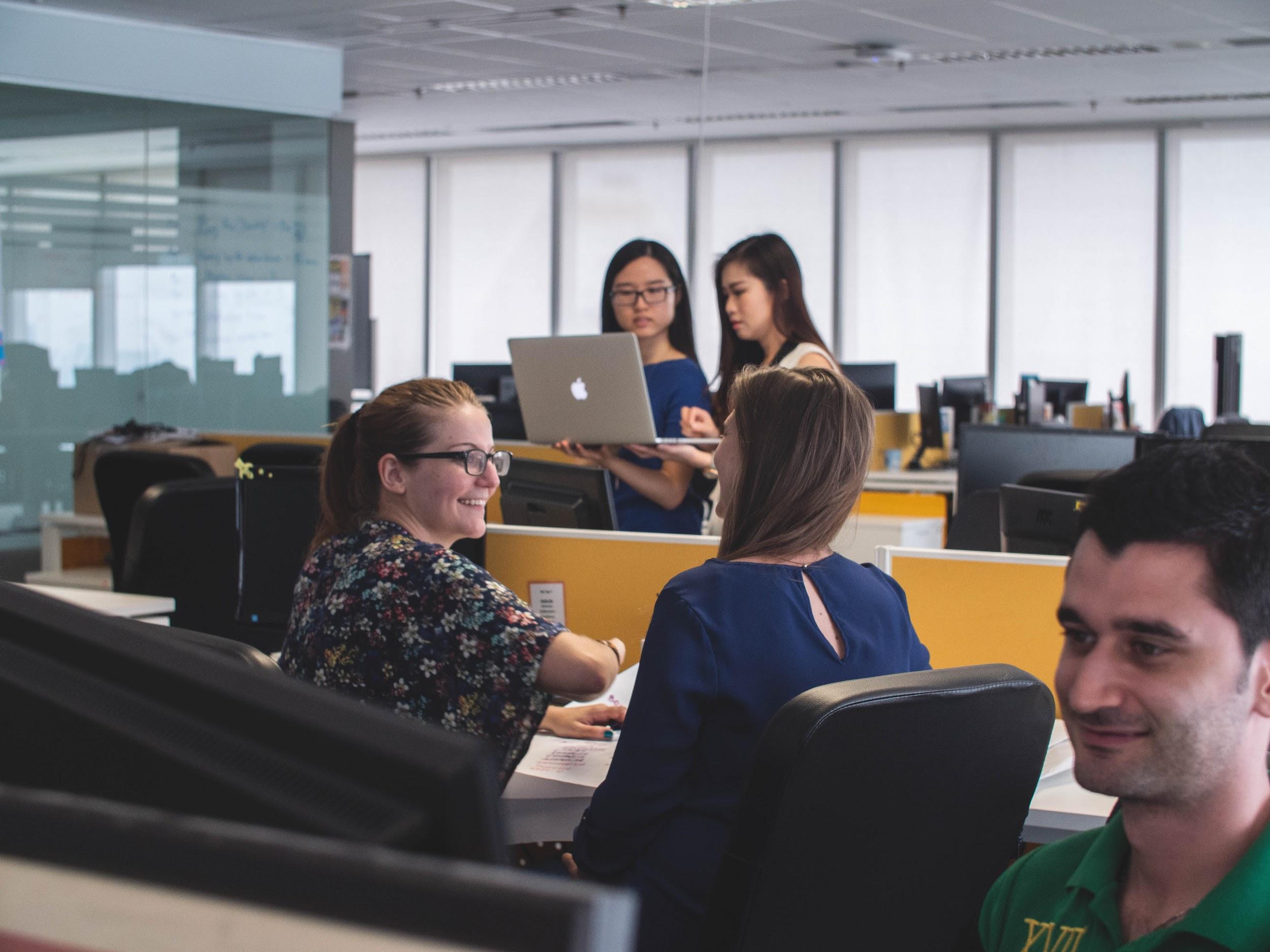 What We’ll Cover in This Course
12. Creating a Product Roadmap
13. How to Build Your Product Manager Brand
14. Communicating to Non-Technical Stakeholders
15. Agile Development Definitions
‹#›
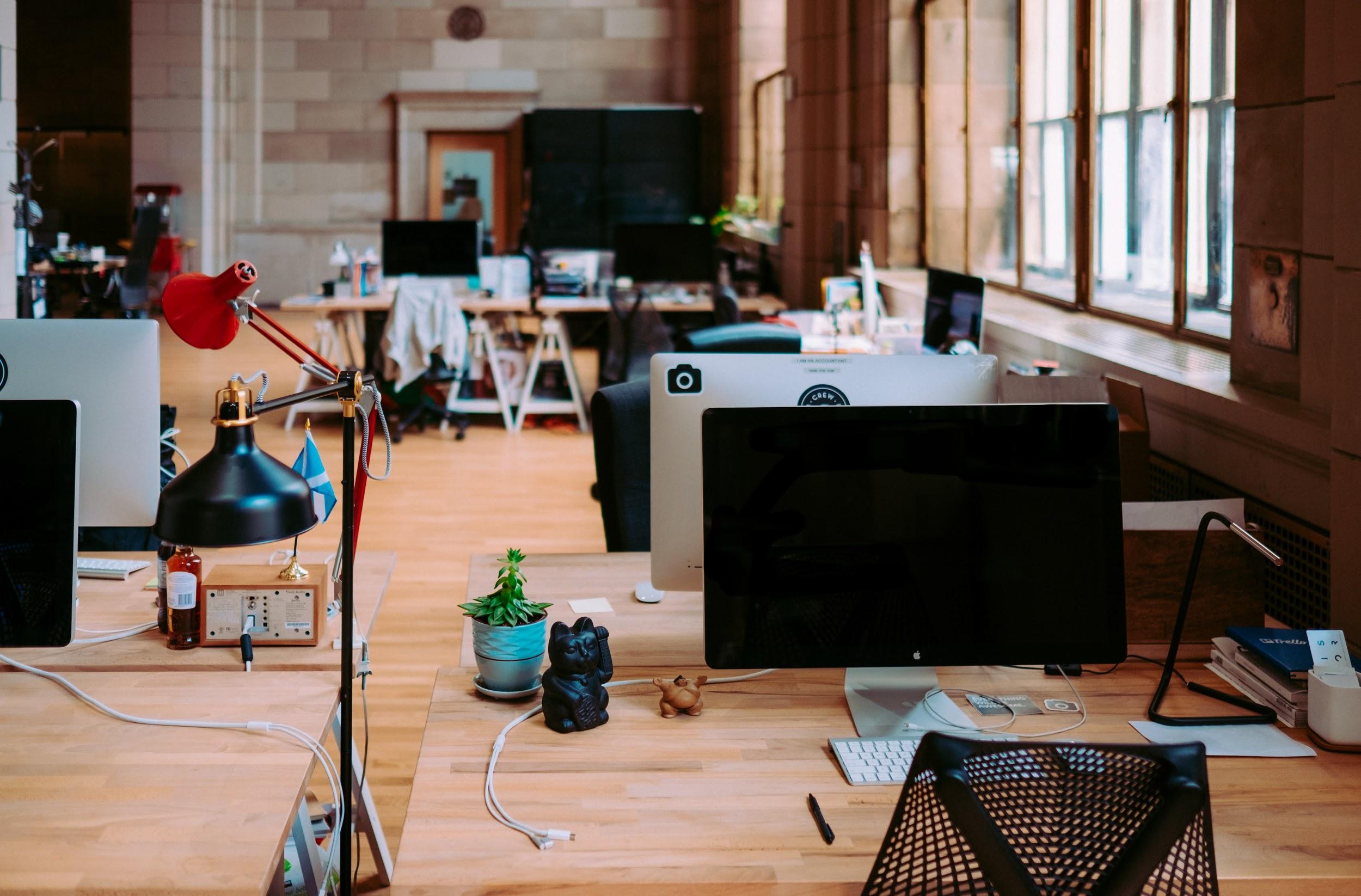 What We’ll Cover in This Course
16. A/B Testing 
17. 5 Different Types of PMs
18. Applying the AARRR Funnel
19. Writing Effective User Stories
20. Competitive Analysis and Strategic Positioning
‹#›
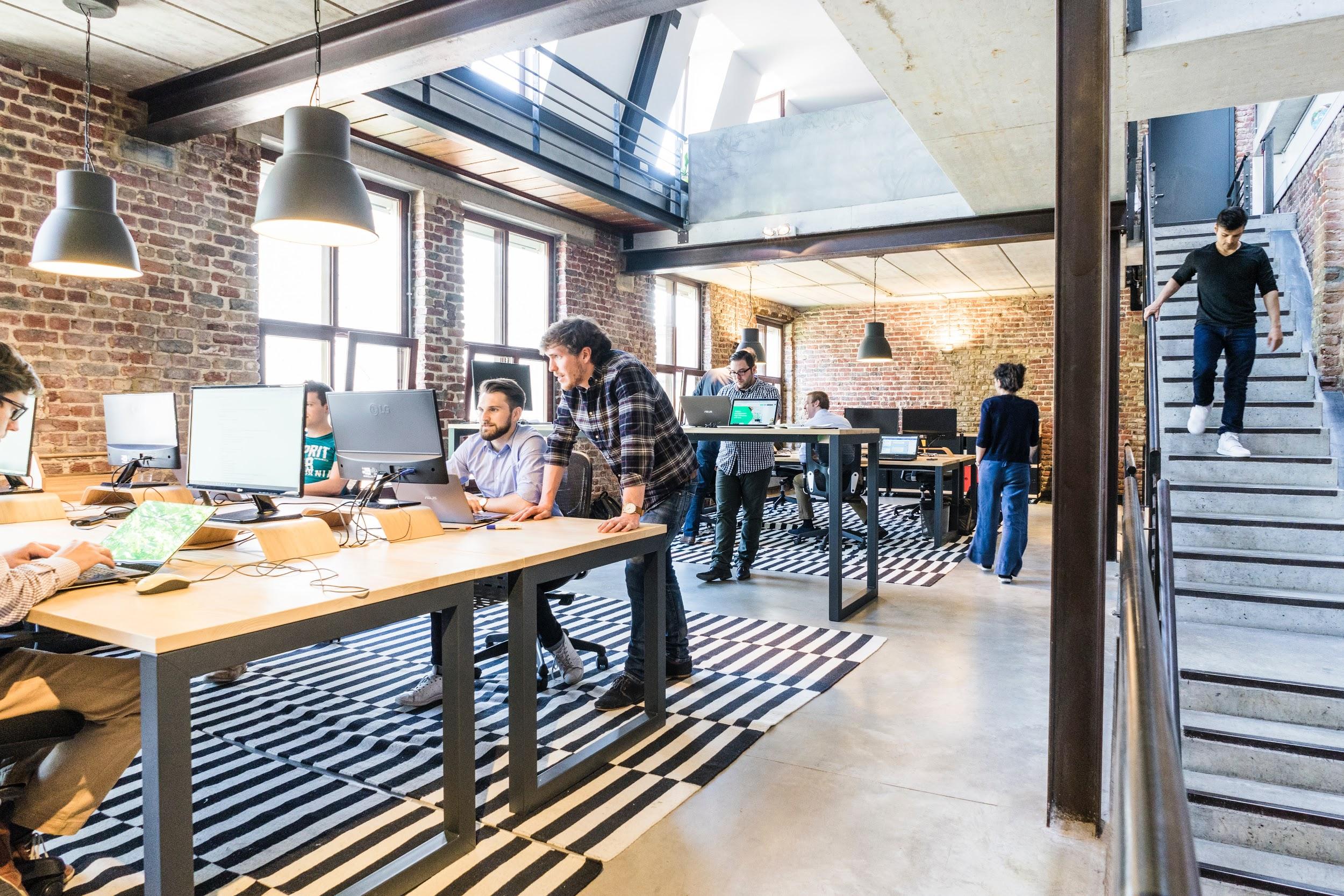 Also, this course includes:
Bonus Resources + Videos
Case Studies
Development Checklist
Videos on Remote Product Management and Other Topics
Books, Podcasts, Blog Posts You Need to Listen To/Read!
‹#›
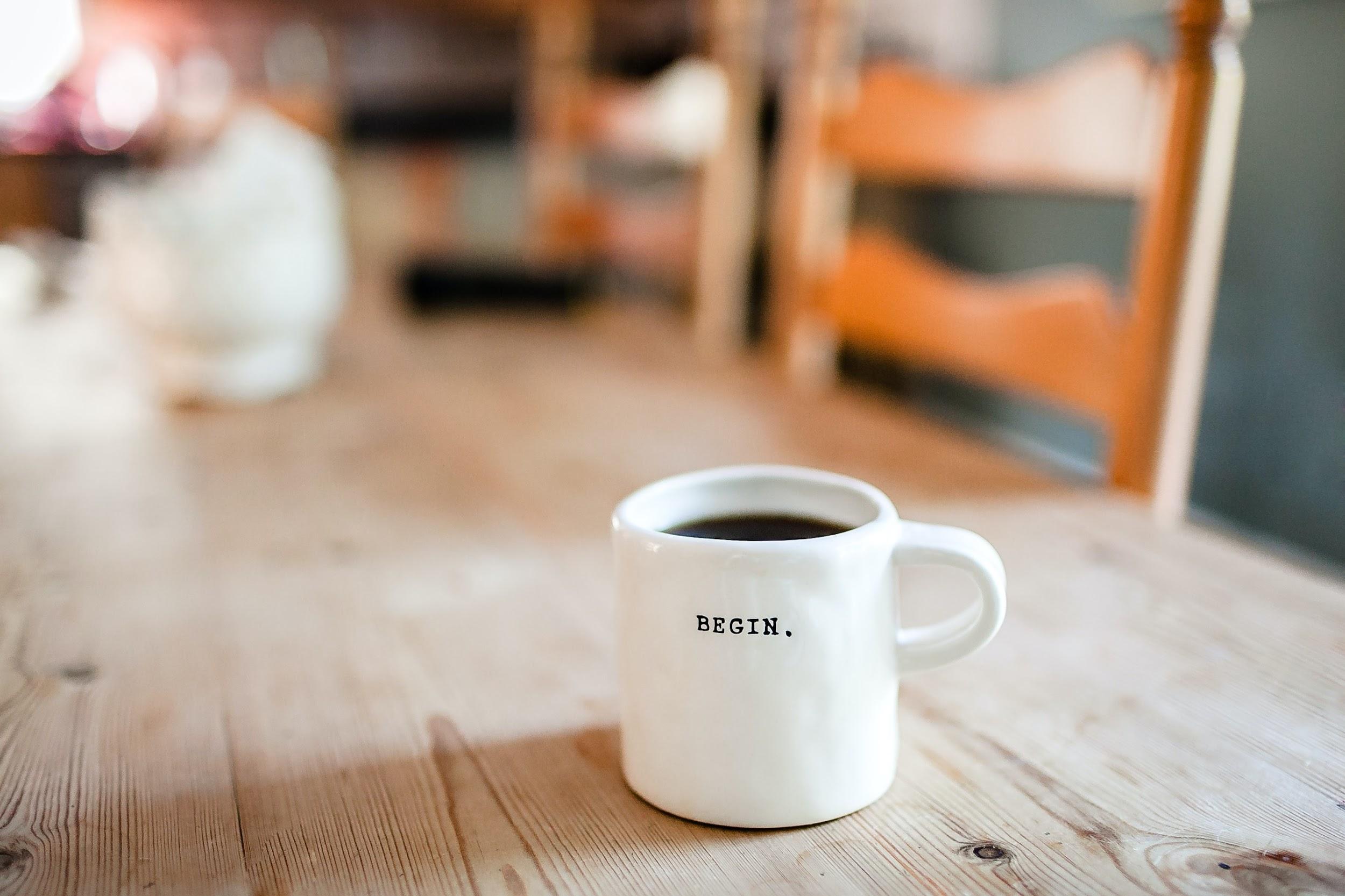 Let’s Get Started!

What are you waiting for?
‹#›